Sponsored by the CLASS Research Committee
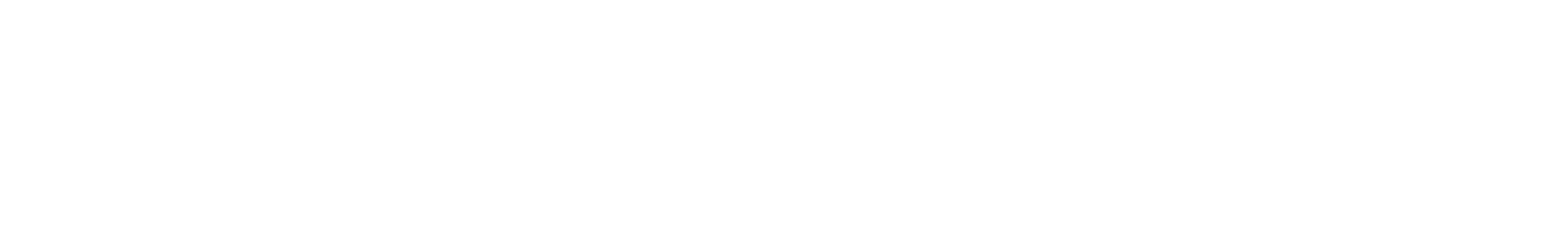 INSERT TITLE
INSERT SUB TITLE OR A FEW MORE DETAILS HERE
This section hold 531 Character (with no spacing) 
Sample text: 
Join the Department of Economics for a panel discussion that is aimed at providing attendees with an opportunity to meet and discuss grant funding mechanisms with other faculty who have been previously funded. 

Meet and discuss external funding opportunities from foundations, philanthropic organizations, and federal funding sources, including National Institutes of Health, National Science Foundation ….

FRIDAY, MAY 3
2:30-4 p.m.
Agnes Arnold Hall, Room 210 
Snacks will be provided.